13 ошибок, которые          совершают все родители        подростков
13. Настаиваете на откровенности
12. Нарушаете личное пространство
11. Игнорируете мнение подростка
10. Предъявляете размытые требования
9. Обесцениваете его чувства
8. Не всегда последовательны
7. Слишком много учите его жизни
6. Живете его жизнью
5. Не интересуетесь его жизнью
4. Постоянно критикуете
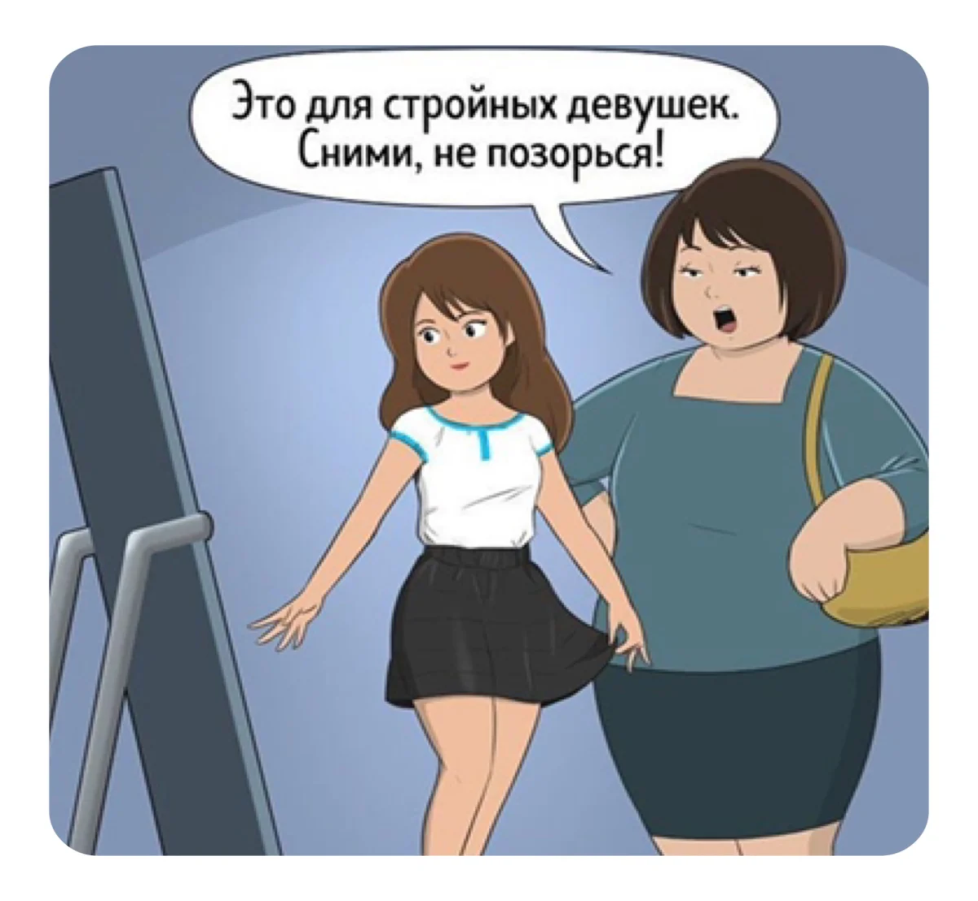 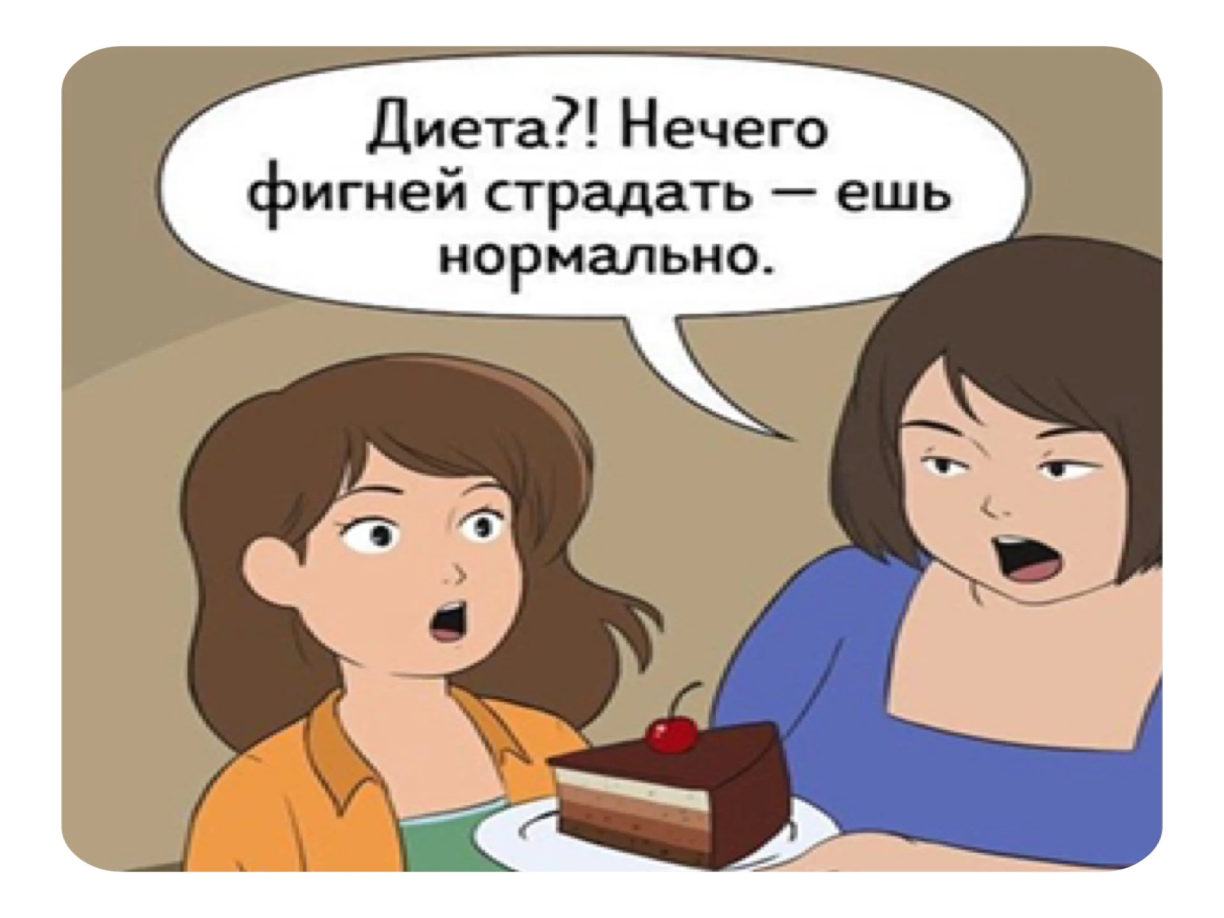 3. Близко не знакомы с их друзьями
2. Не проявляете к нему уважения
1. Проводите мало времени вместе
СПАСИБО ЗА ВНИМАНИЕ!
ВЛАДИСЛАВ
+7 705 556 4 333 (WhatsApp)
+7 708 549 90 44 (прямой телефон)
ЗВОНИТЬ В ЛЮБОЕ ВРЕМЯ СУТОК!!!!